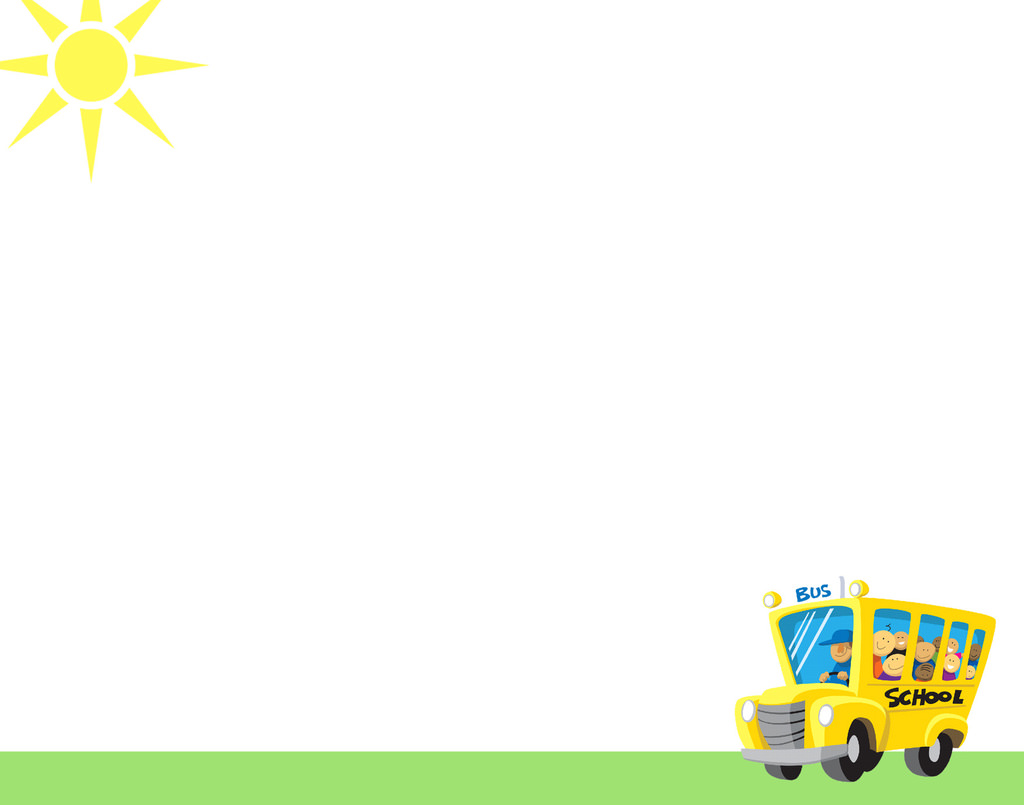 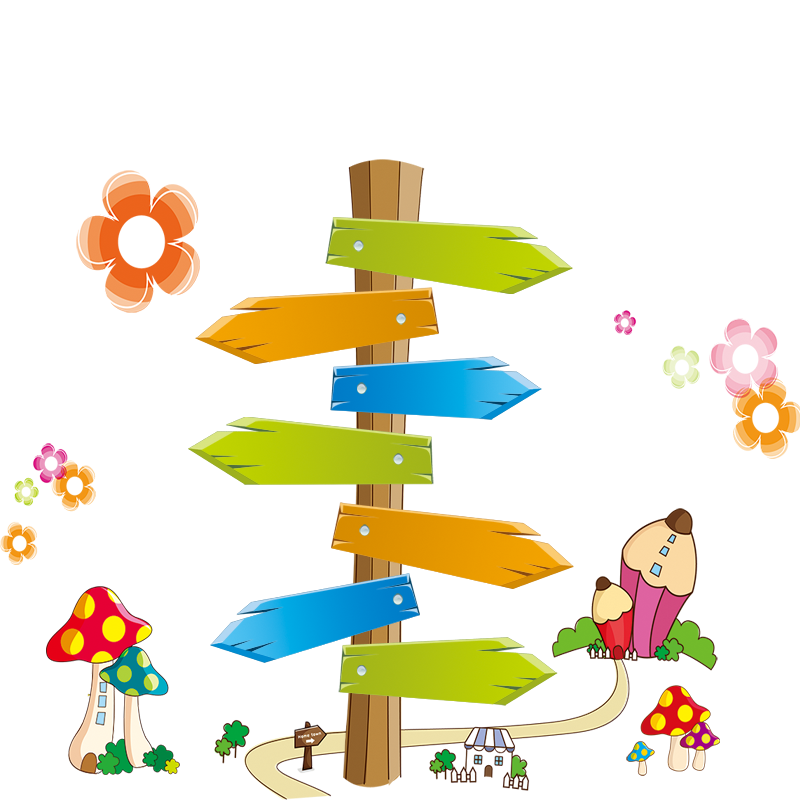 WELCOME
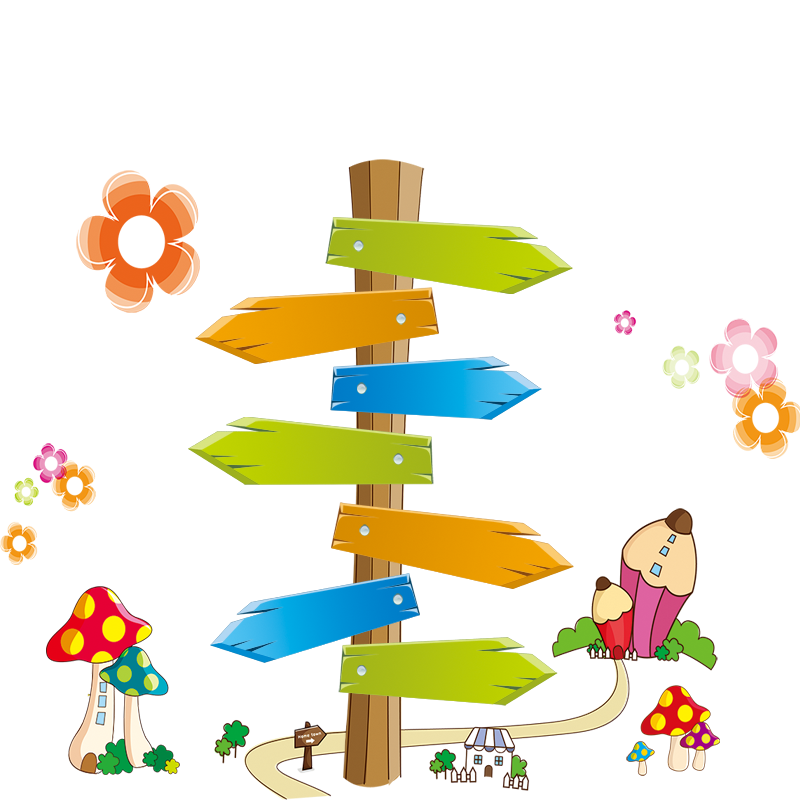 Khởi động
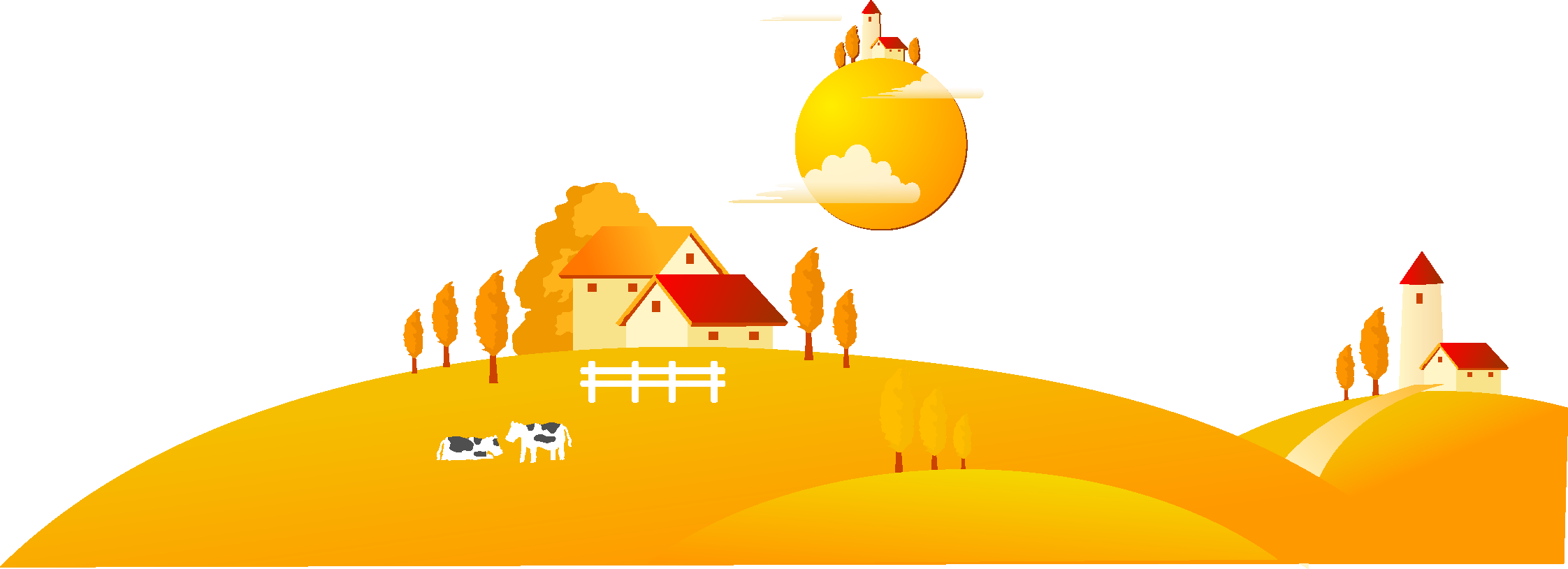 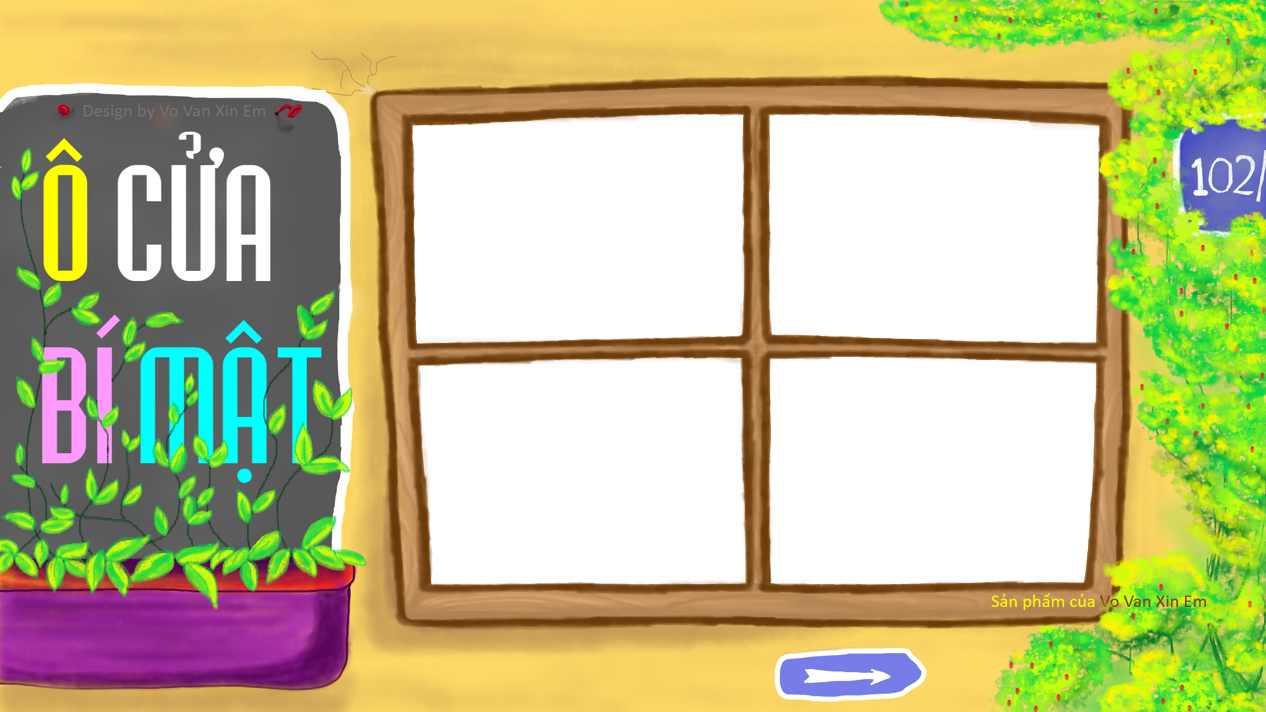 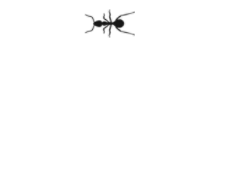 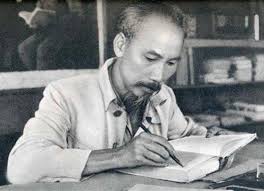 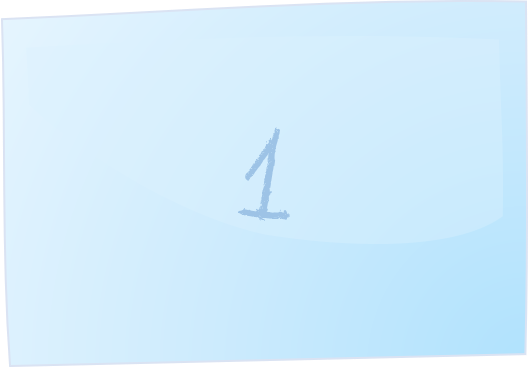 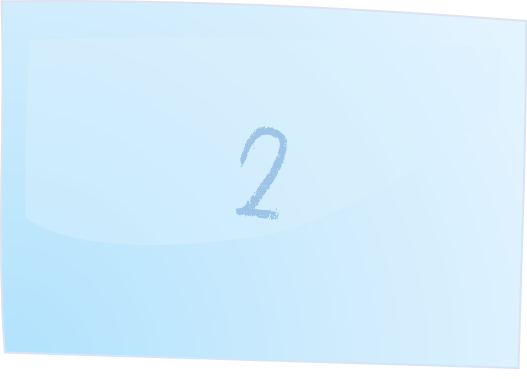 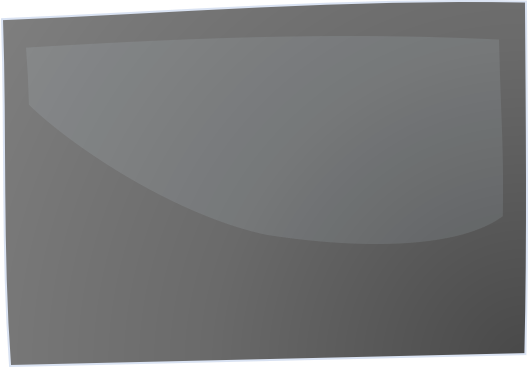 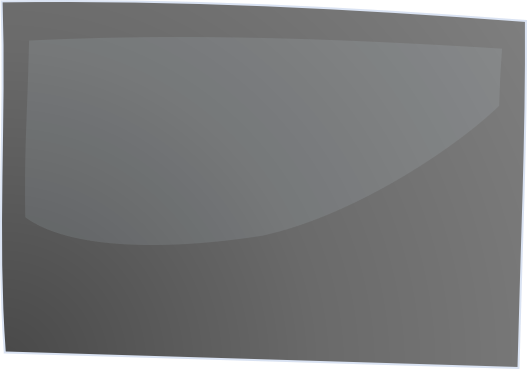 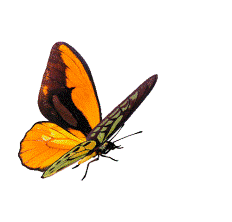 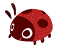 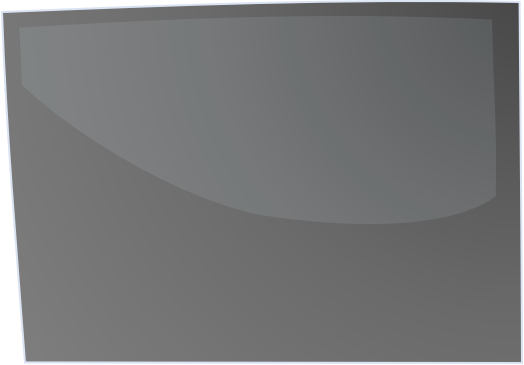 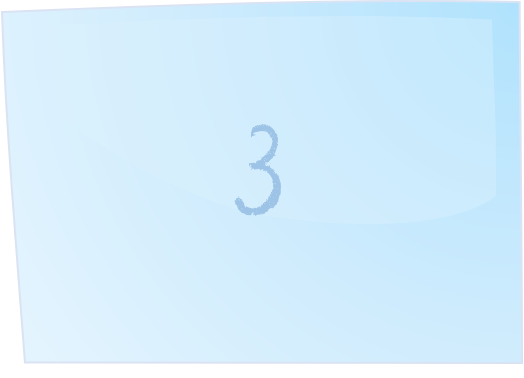 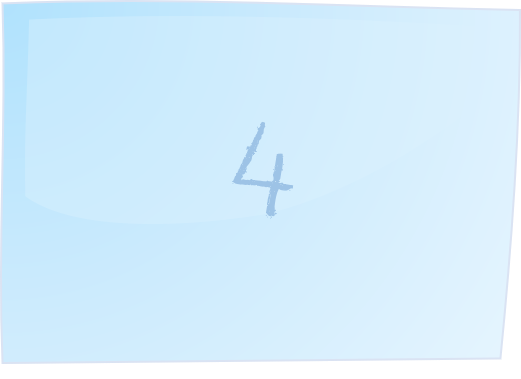 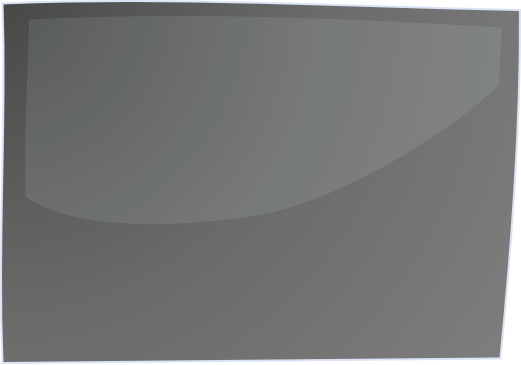 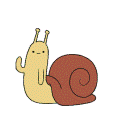 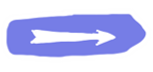 Câu hỏi số 1: Tranh vẽ gì?
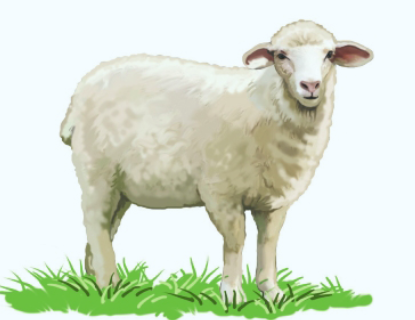 Đáp án: con cừu
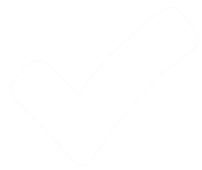 Câu hỏi số 2: Điền vần ưu hoặc vần ươu thích hợp vào chỗ chấm.
chim kh….
ươu
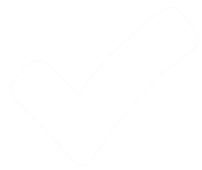 Câu hỏi số 3: Tranh vẽ gì?
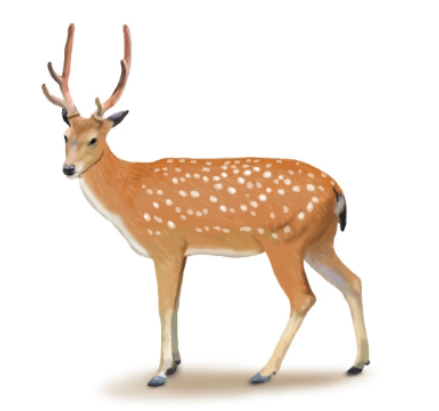 Đáp án: hươu sao
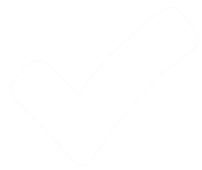 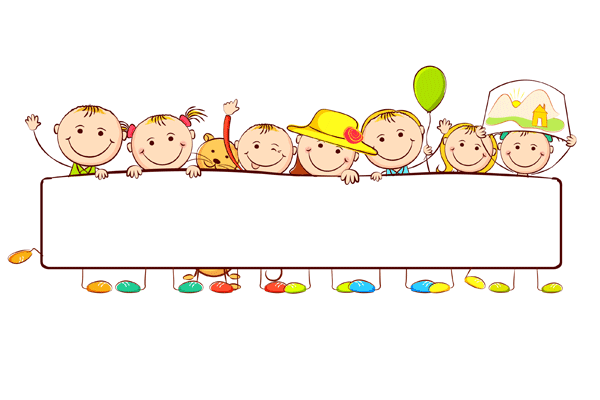 Đọc bµi tËp ®äc:
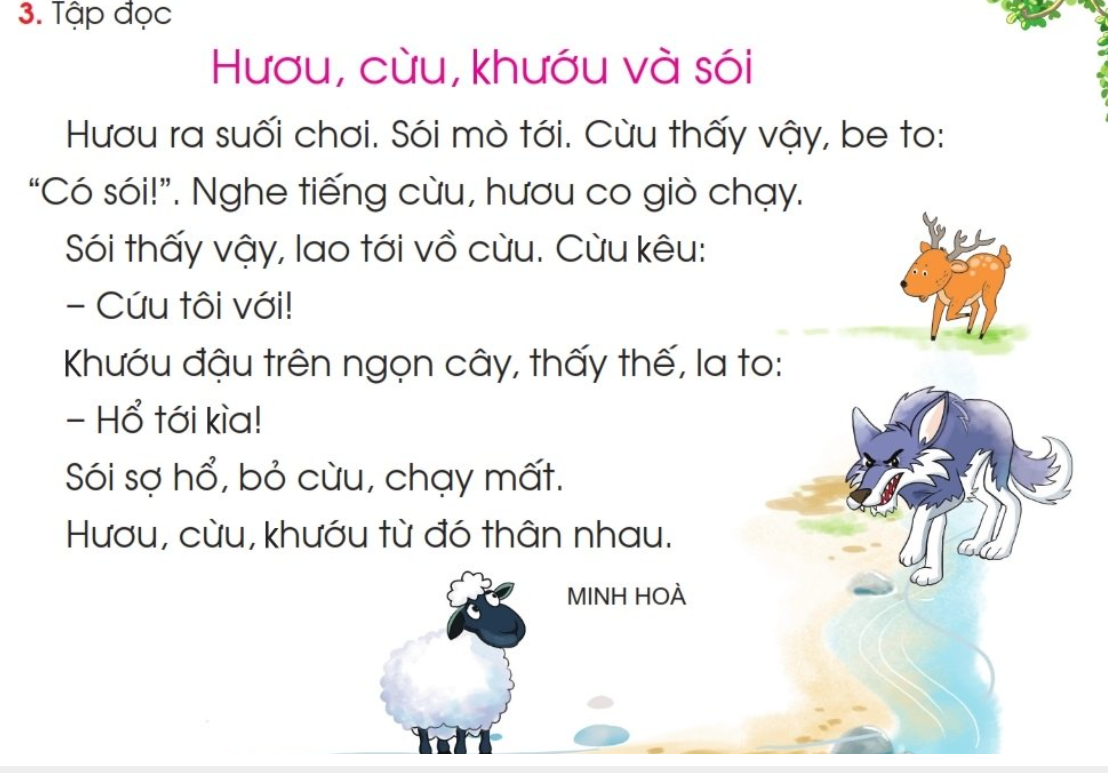 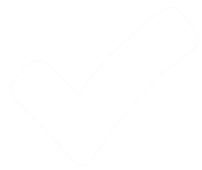 Thứ    ngày   tháng   năm 2020
Tiếng Việt
oa - oe
Bài 113:
oa
oe
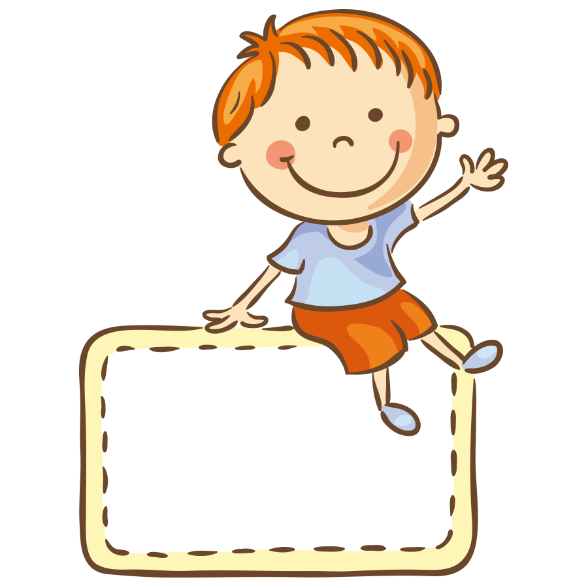 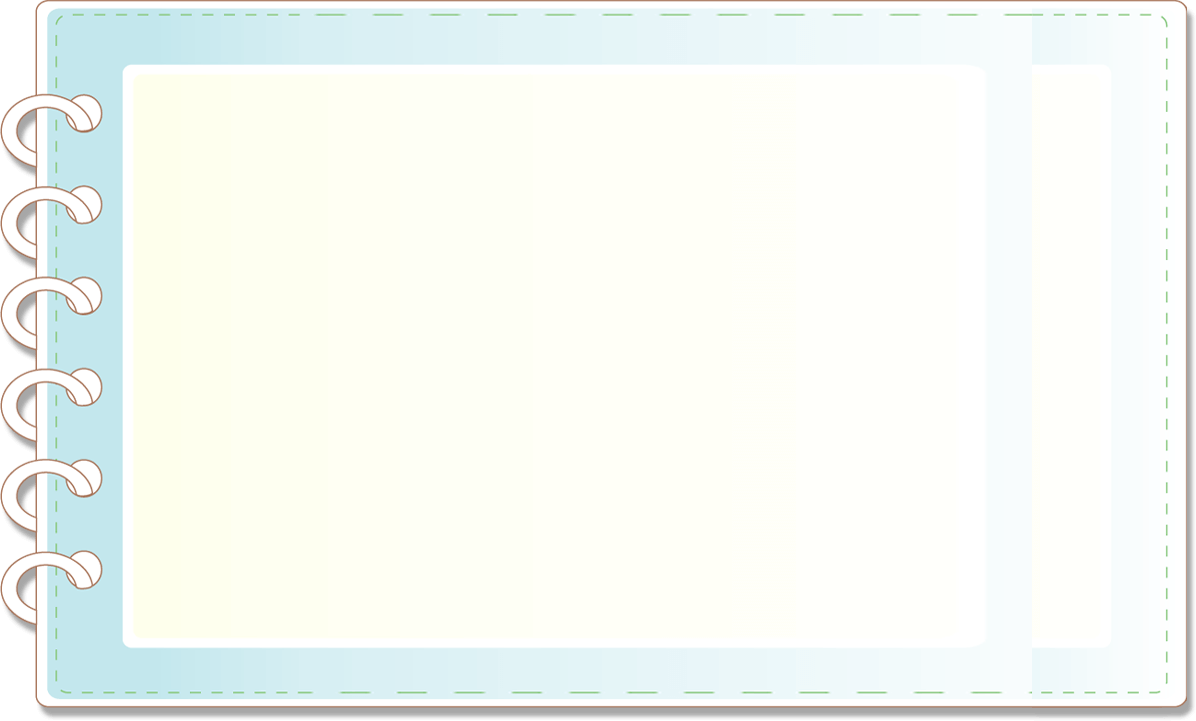 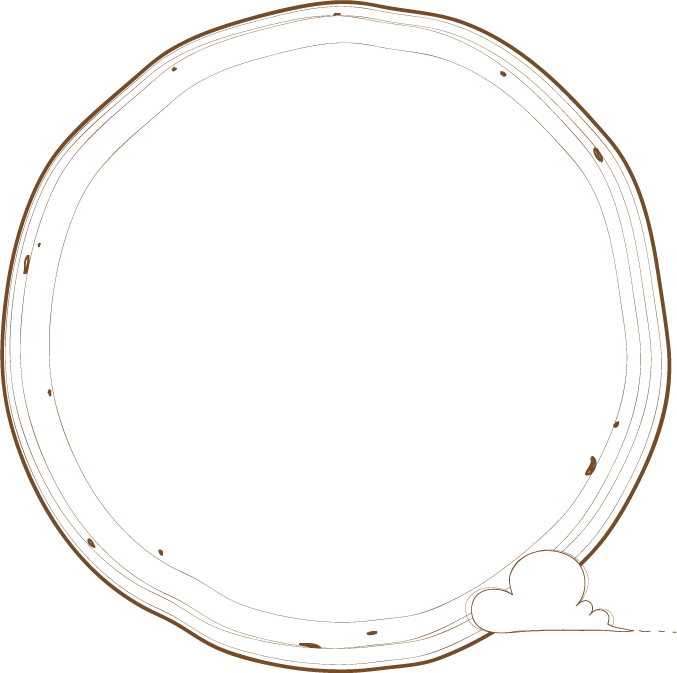 So s¸nh ®iÓm gièng 
vµ kh¸c nhau cña vÇn
 oa vµ oe?
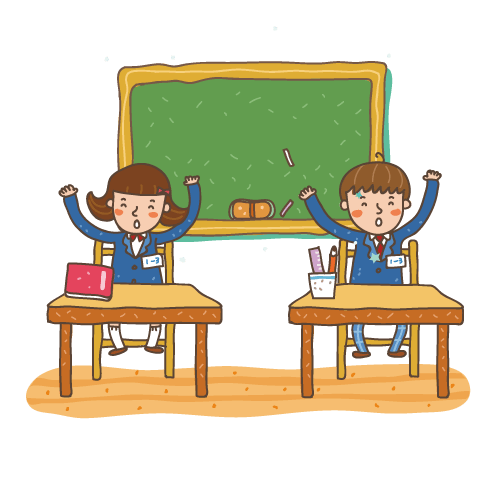 ®iÓm gièng vµ kh¸c nhau cña vÇn oa vµ oe.
oe
oa
a
o
e
1. Làm quen
Em h·y ph©n tÝch vµ ®¸nh vÇn
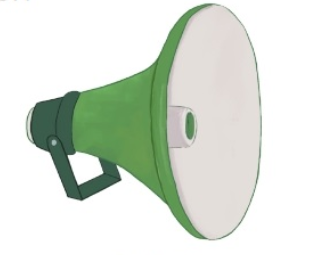 oa
o
a
loa
C¸i loa
oa
l
o - a - oa
lôø - oa - loa
1. Làm quen
Em h·y ph©n tÝch vµ ®¸nh vÇn
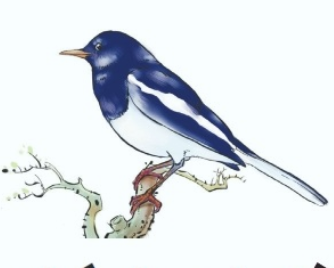 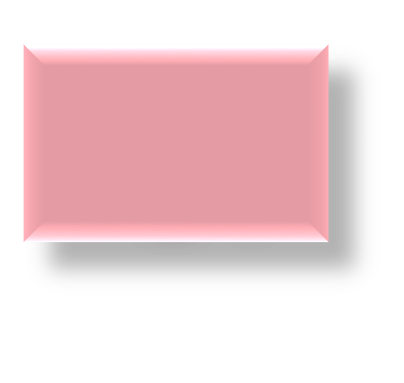 oe
e
o
choøe
chÝch chße
o- e - oe
ch
oøe
chôø - oe –choe - choøe
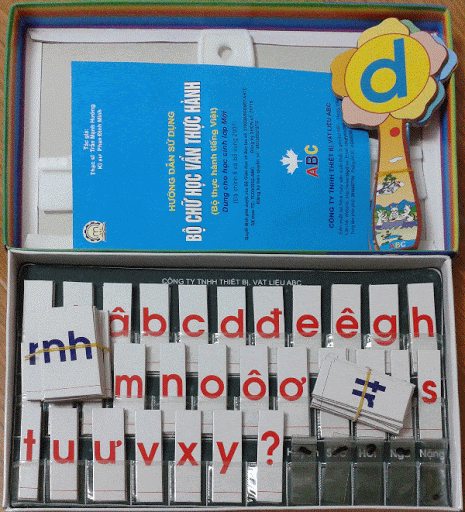 Nghỉ giải lao
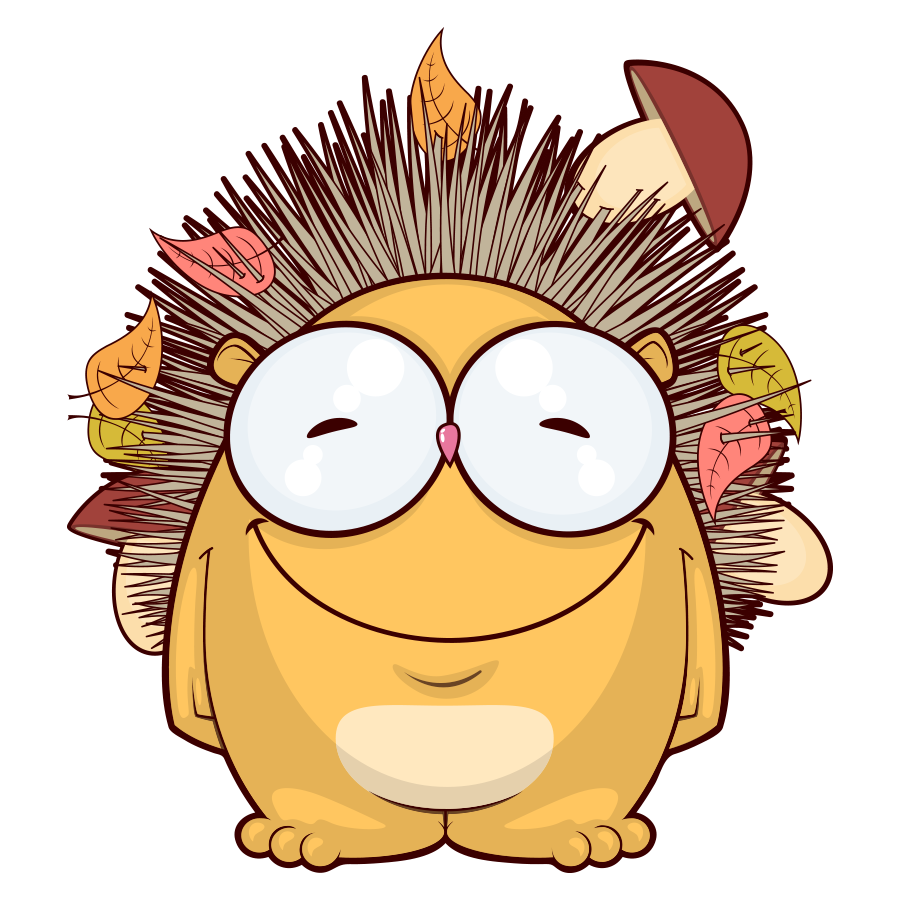 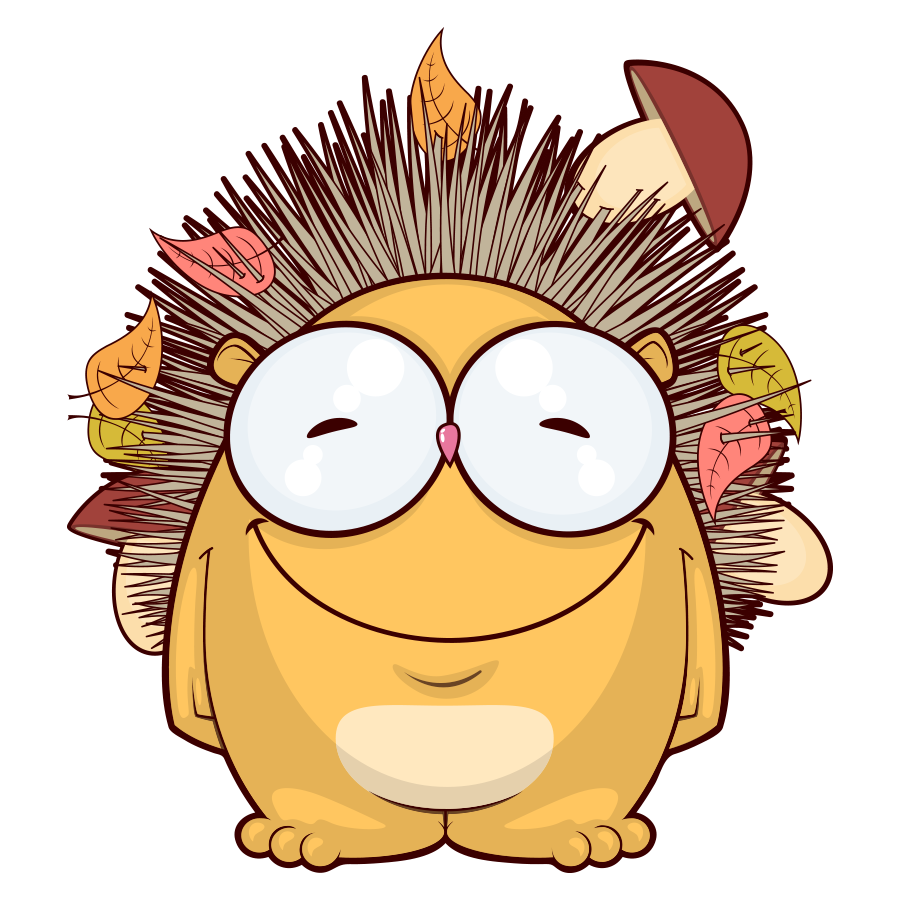 2. Tiếng nào có vần oa? Tiếng nào có vần oe?
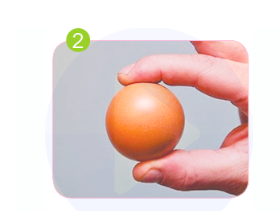 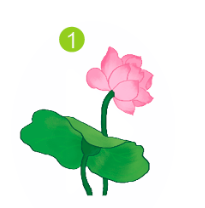 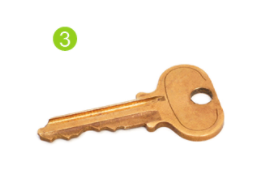 Trßn xoe
Hoa sen
Chia khãa
Tranh veõ gì?
oa
oe
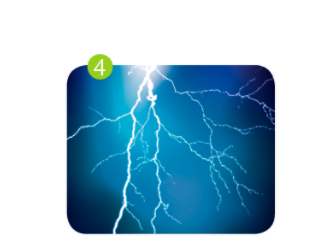 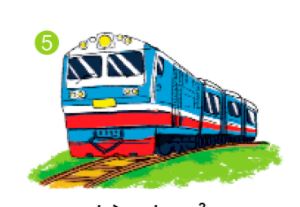 lãe s¸ng
Tµu háa
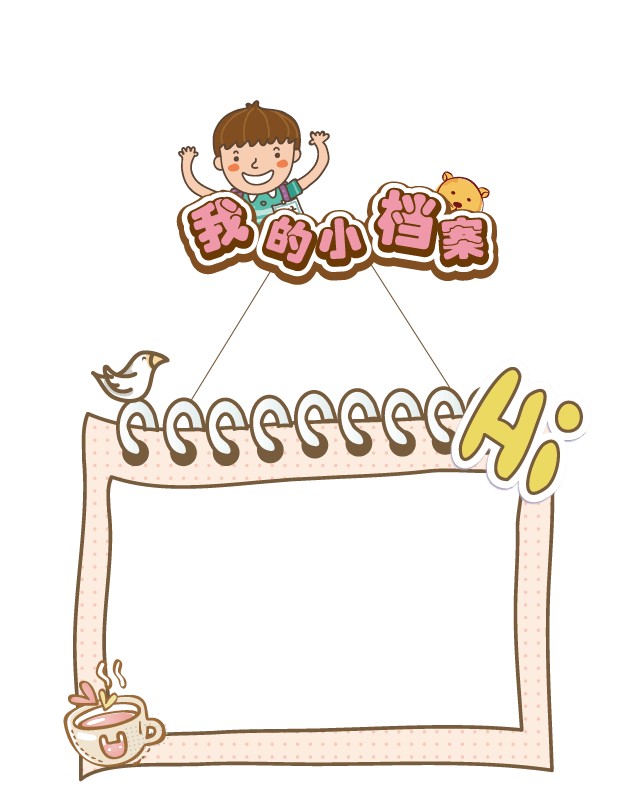 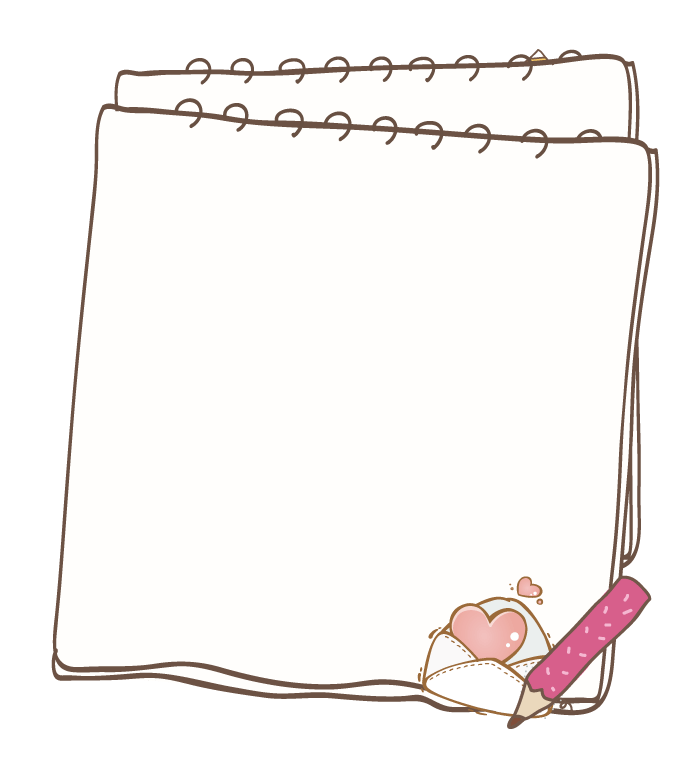 Tìm tiÕng cã chøa vÇn oa?
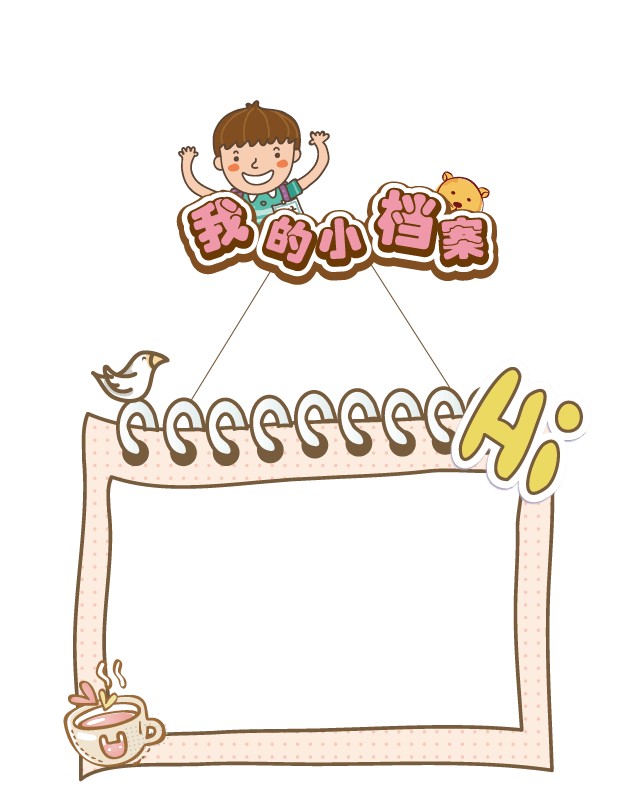 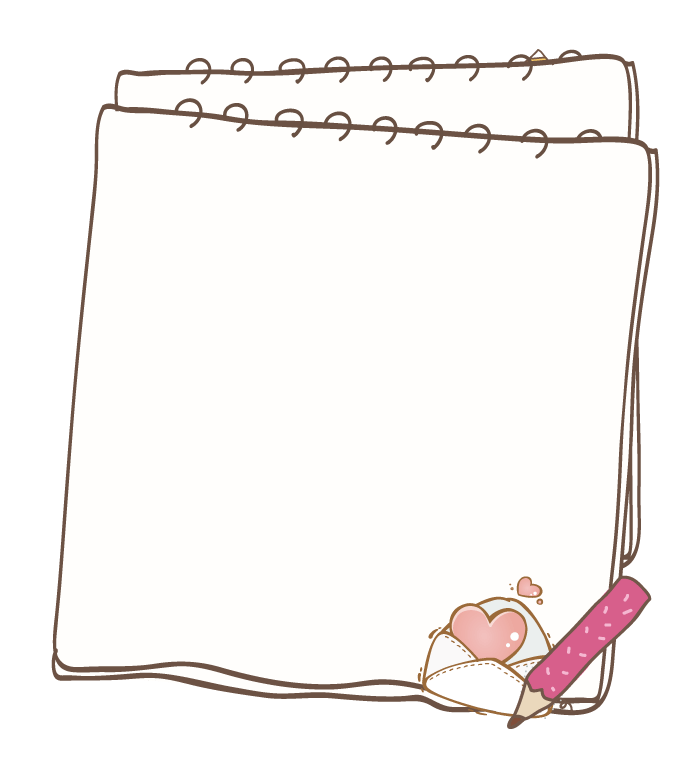 Tìm tiÕng cã chøa vÇn oe?
Nghỉ giải lao
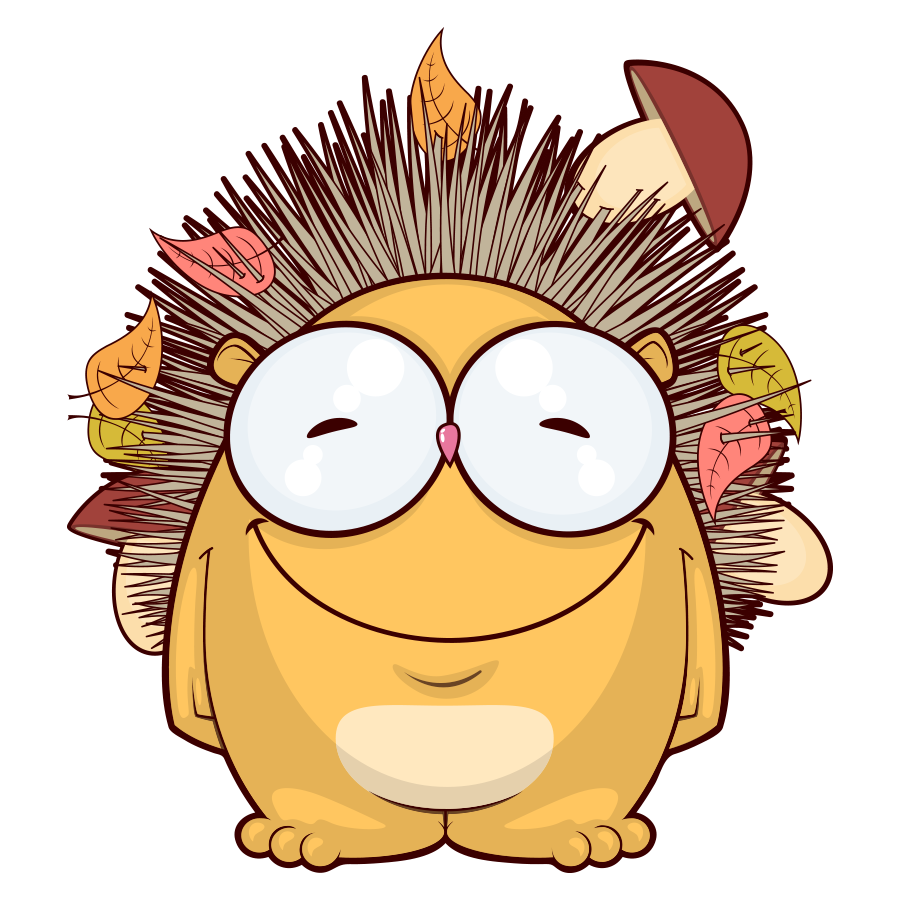 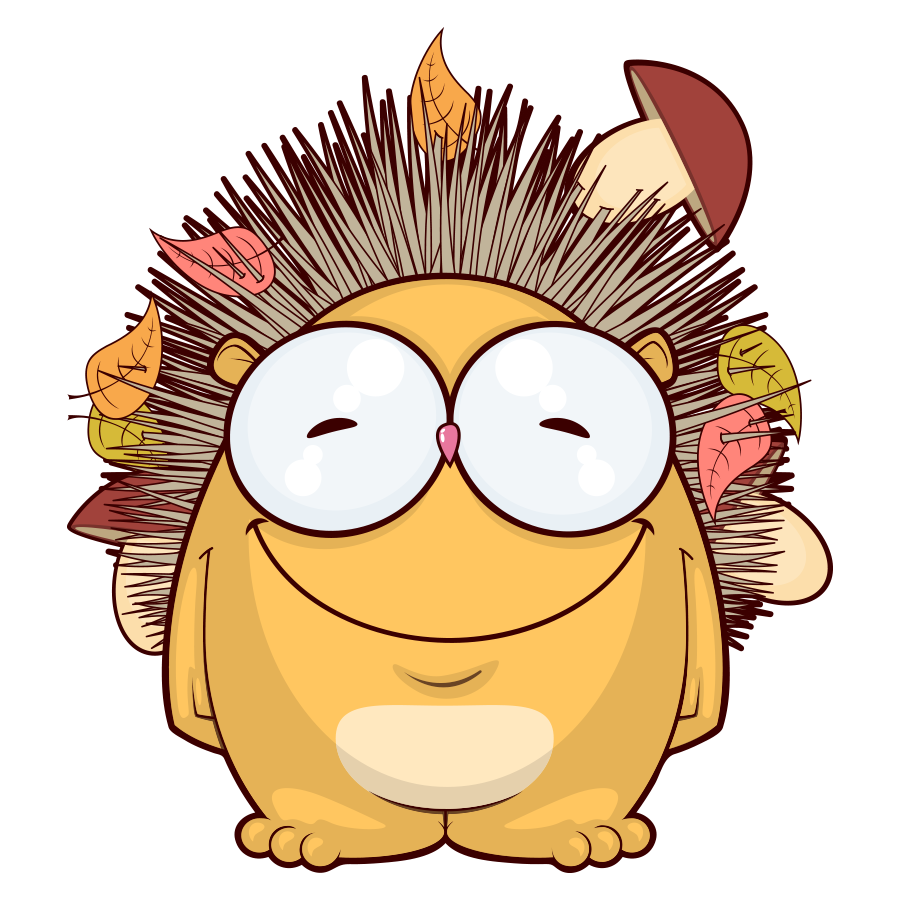 3. Tập đọc
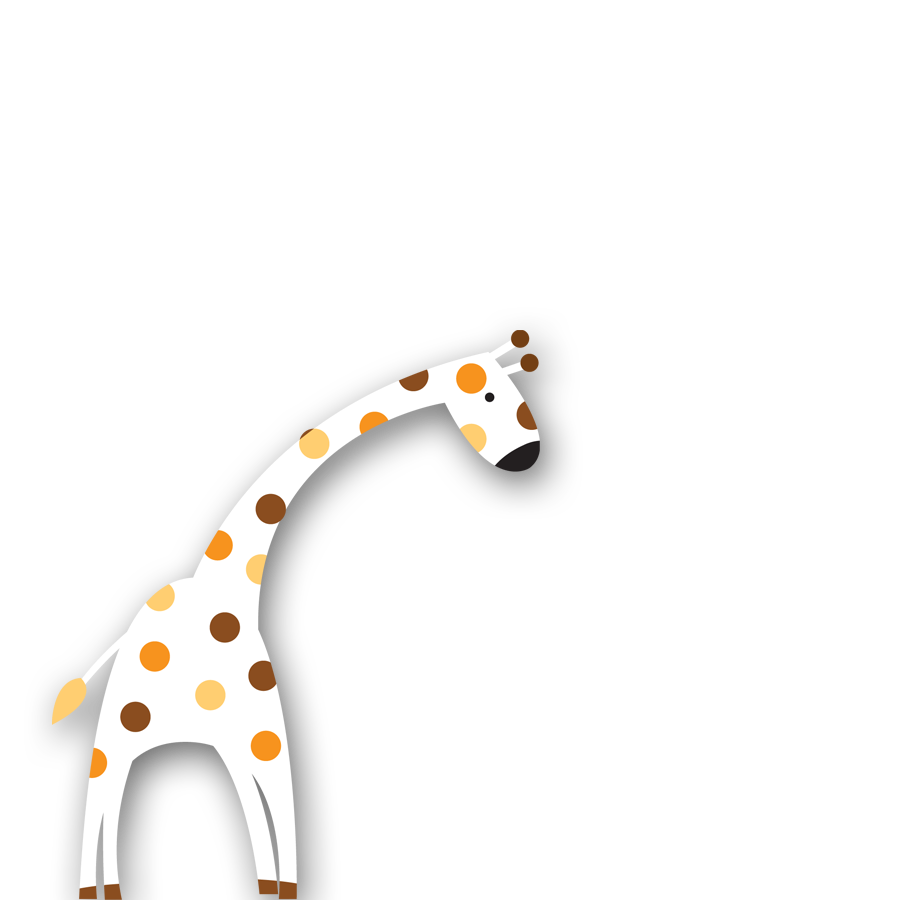 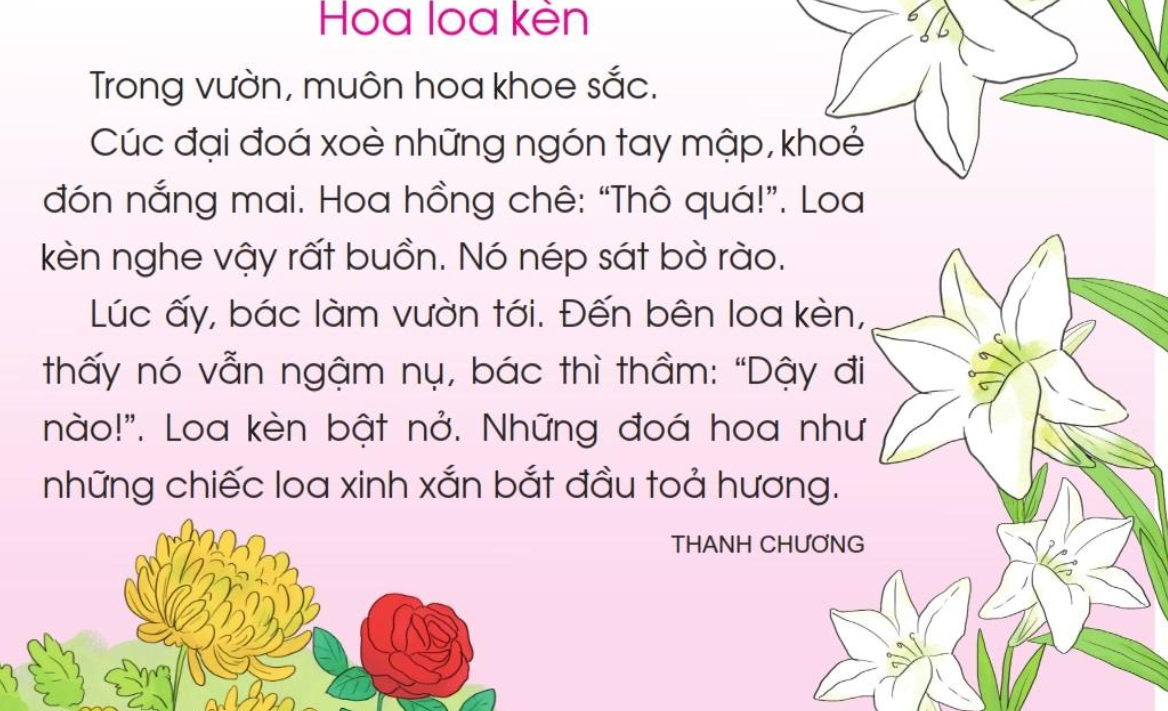 3. Tập đọc
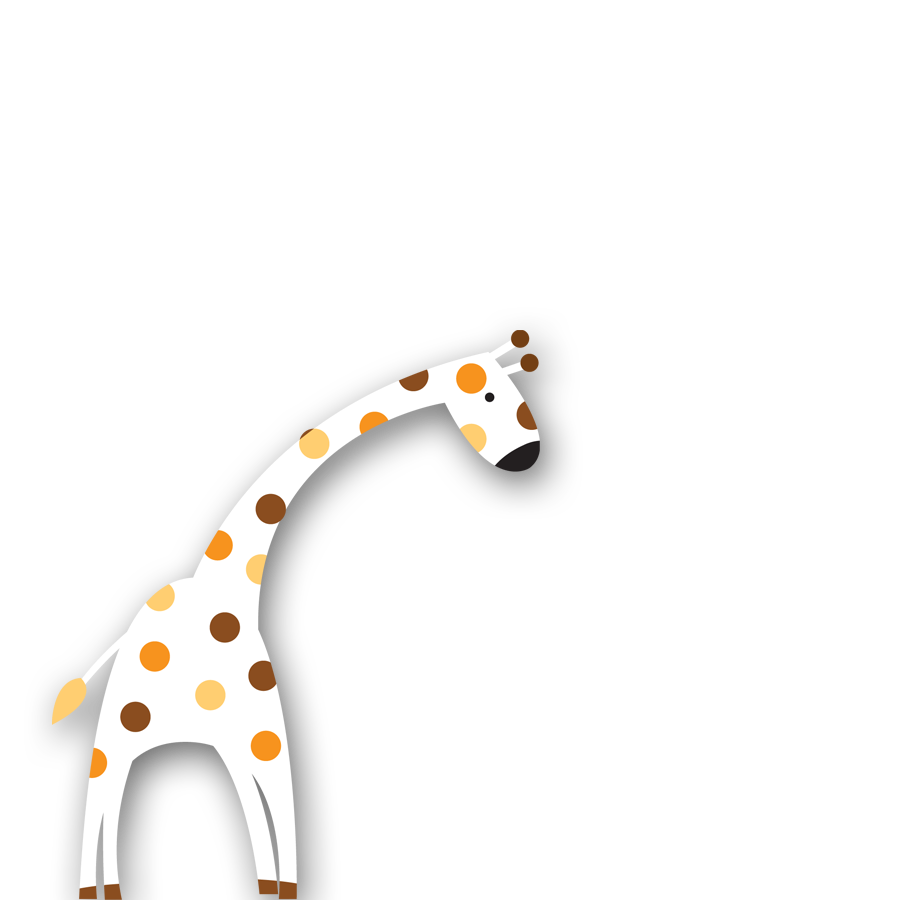 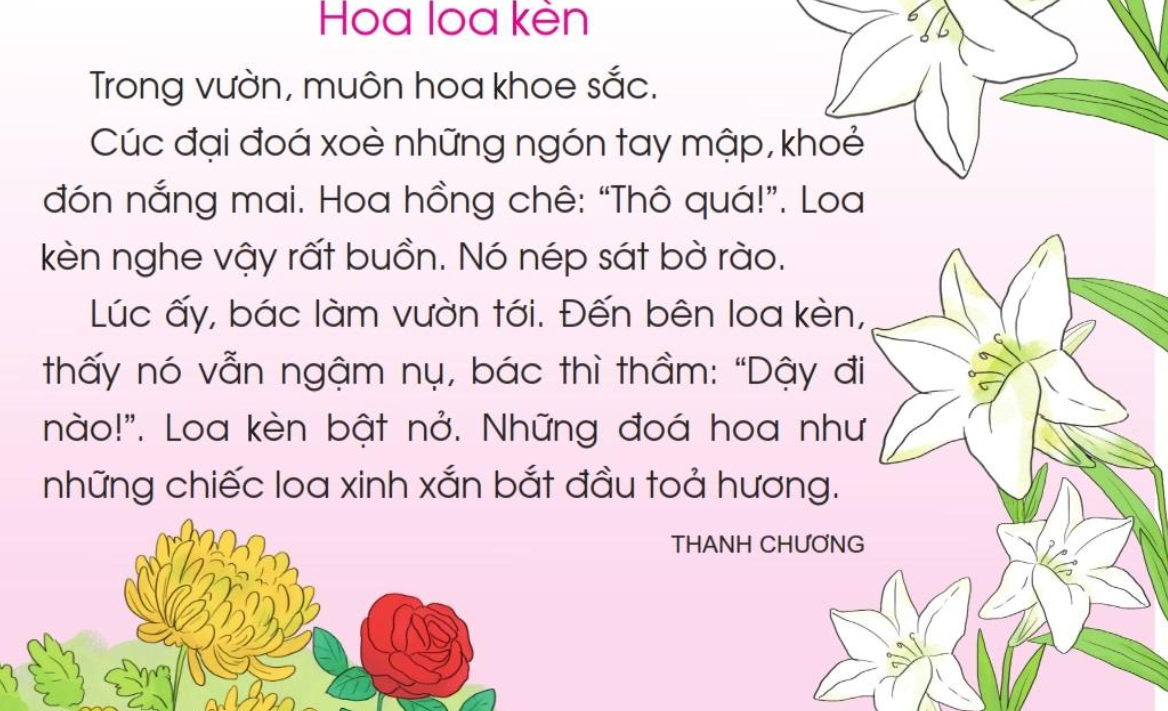 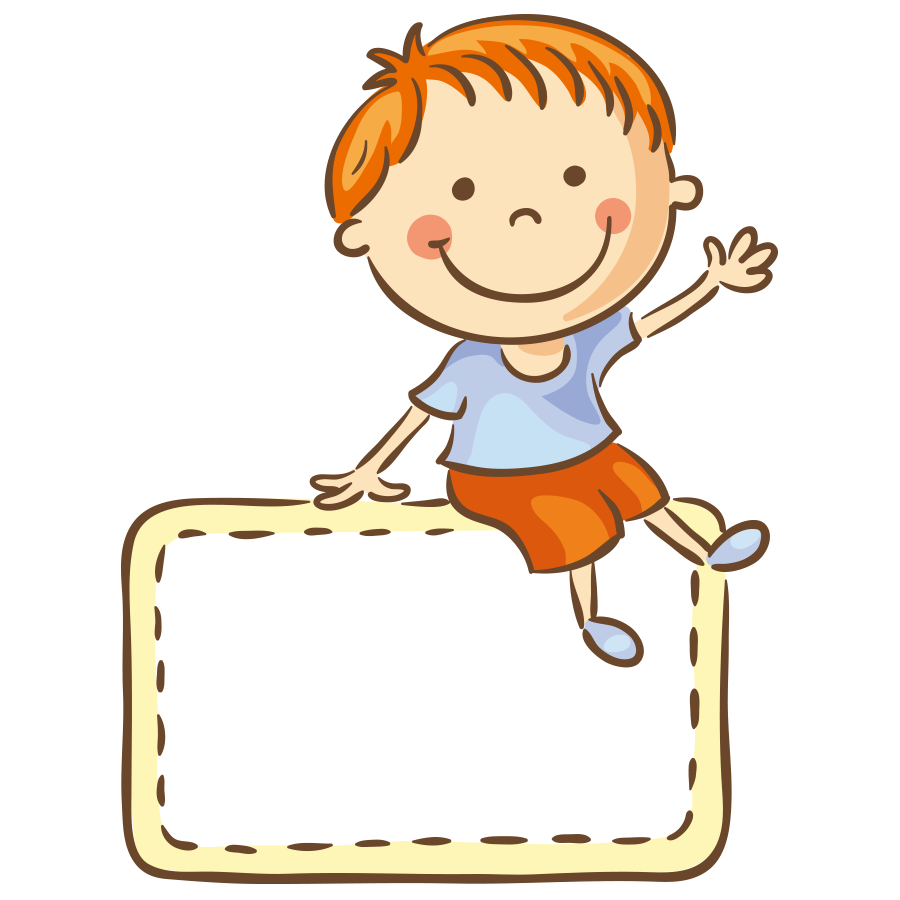 ?
ý nµo ®óng ?
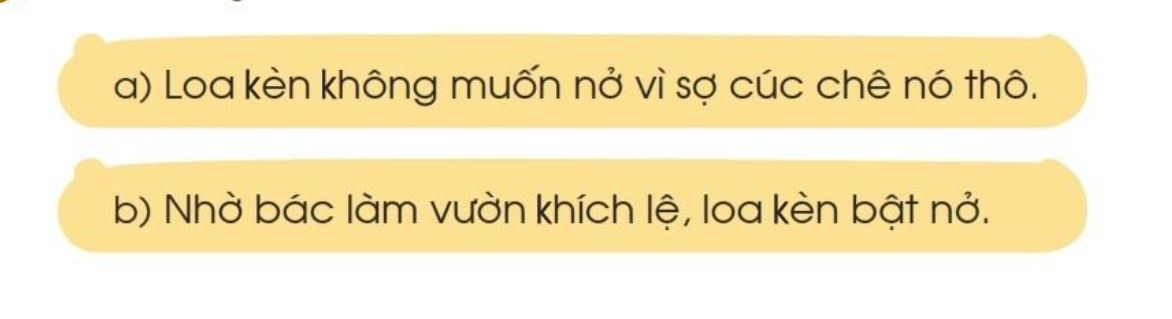 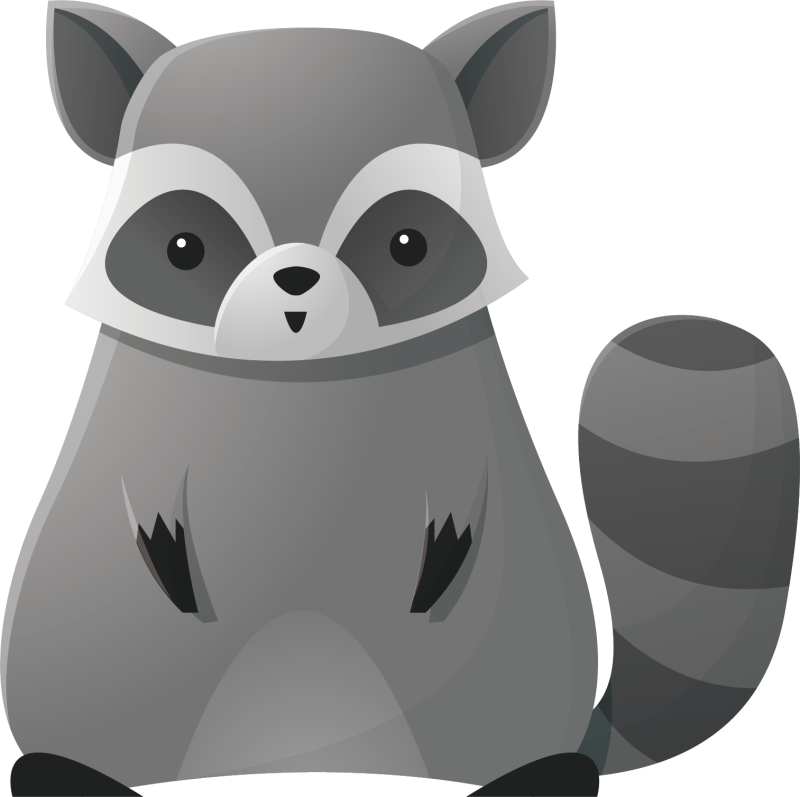 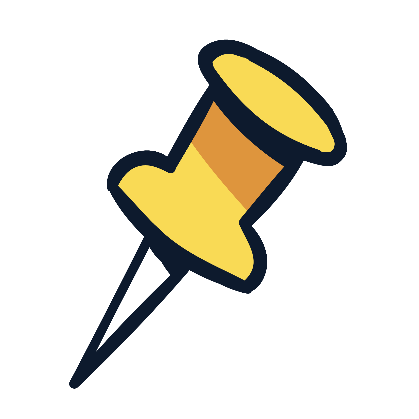 5. Tập viết
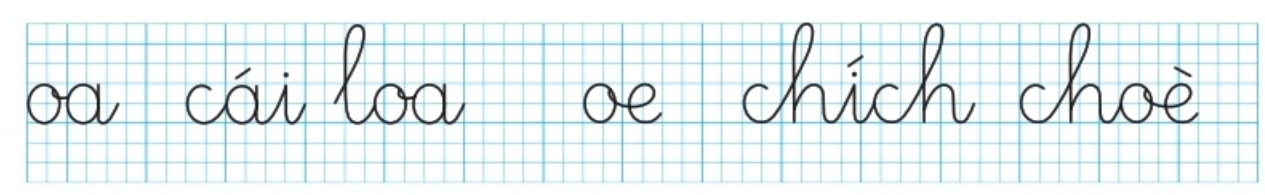 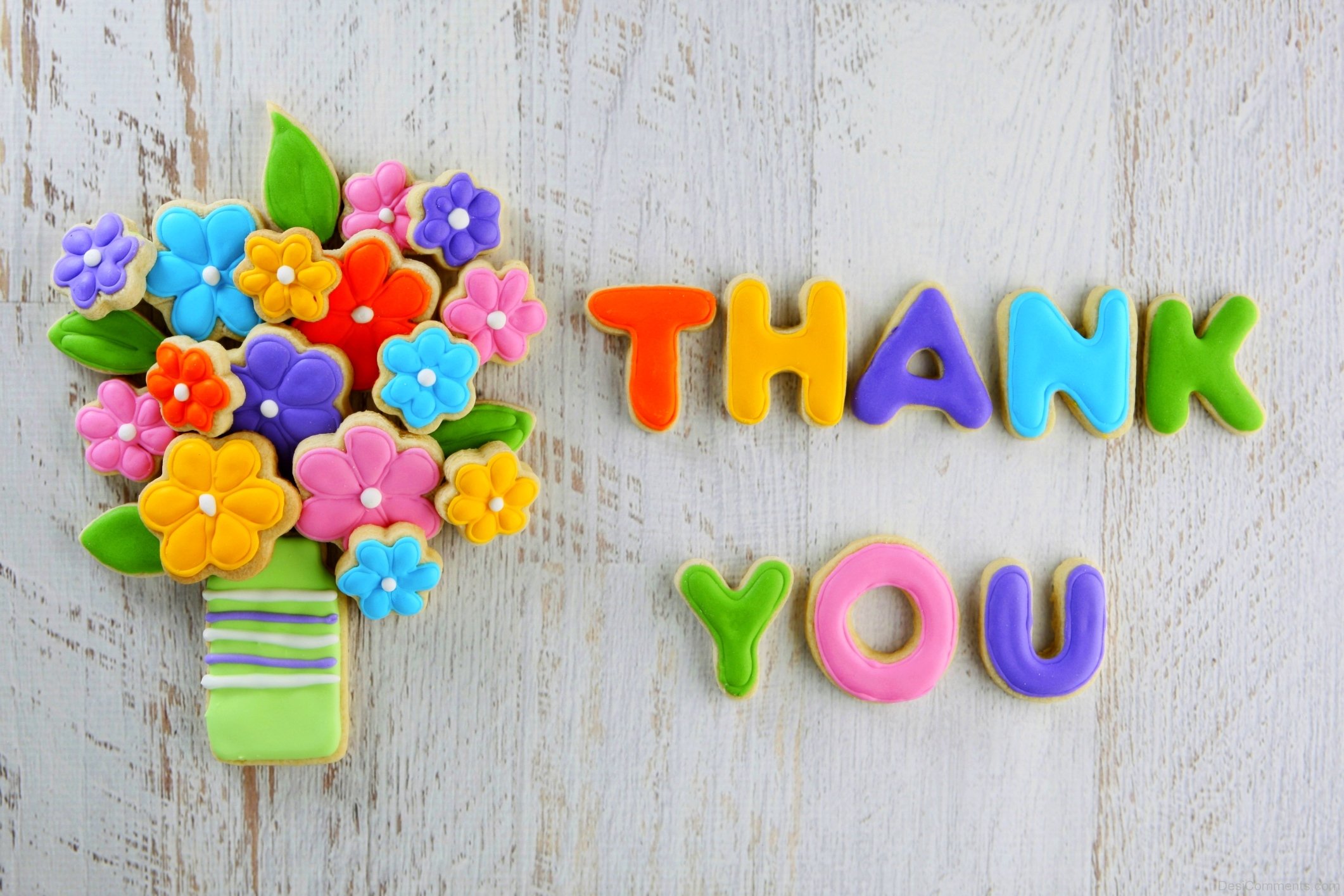